ССЫЛКА: http://vestnikpedagoga.ru/publikacii/publ?id=4230
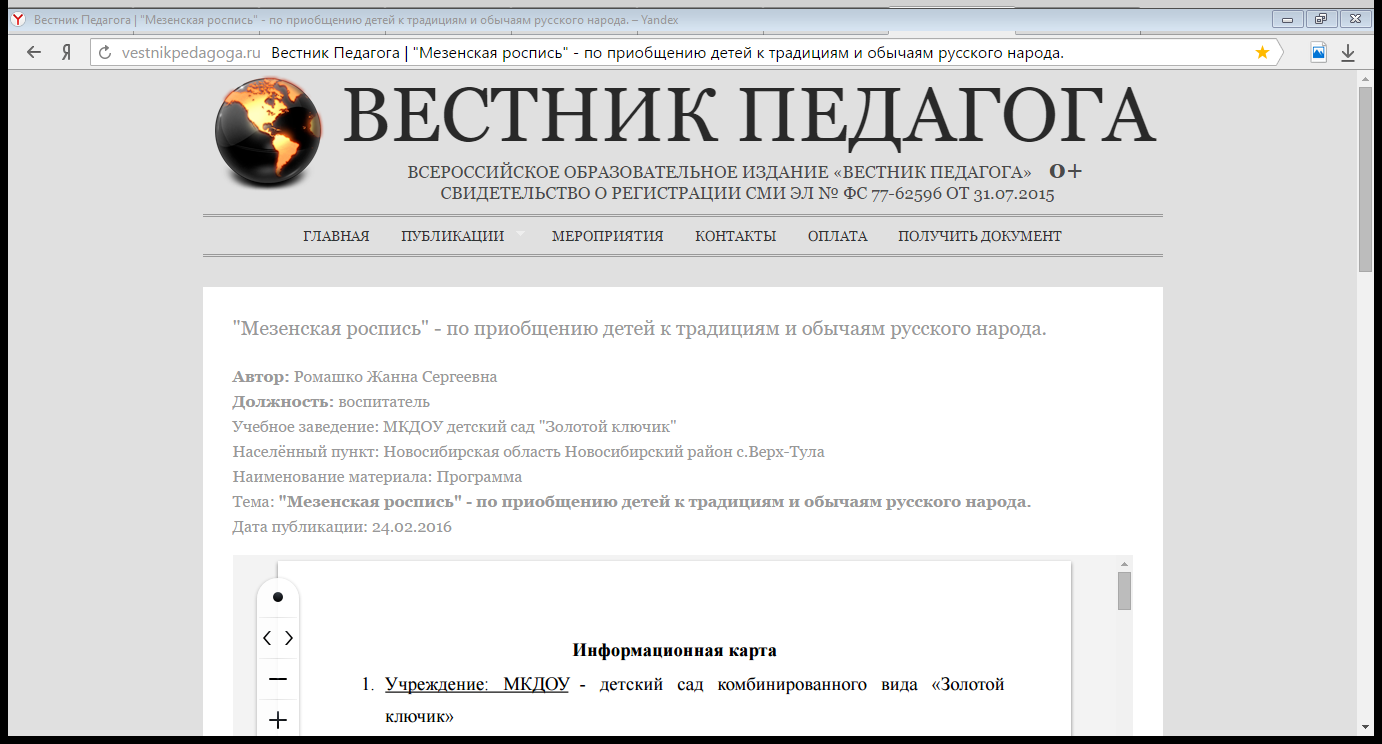 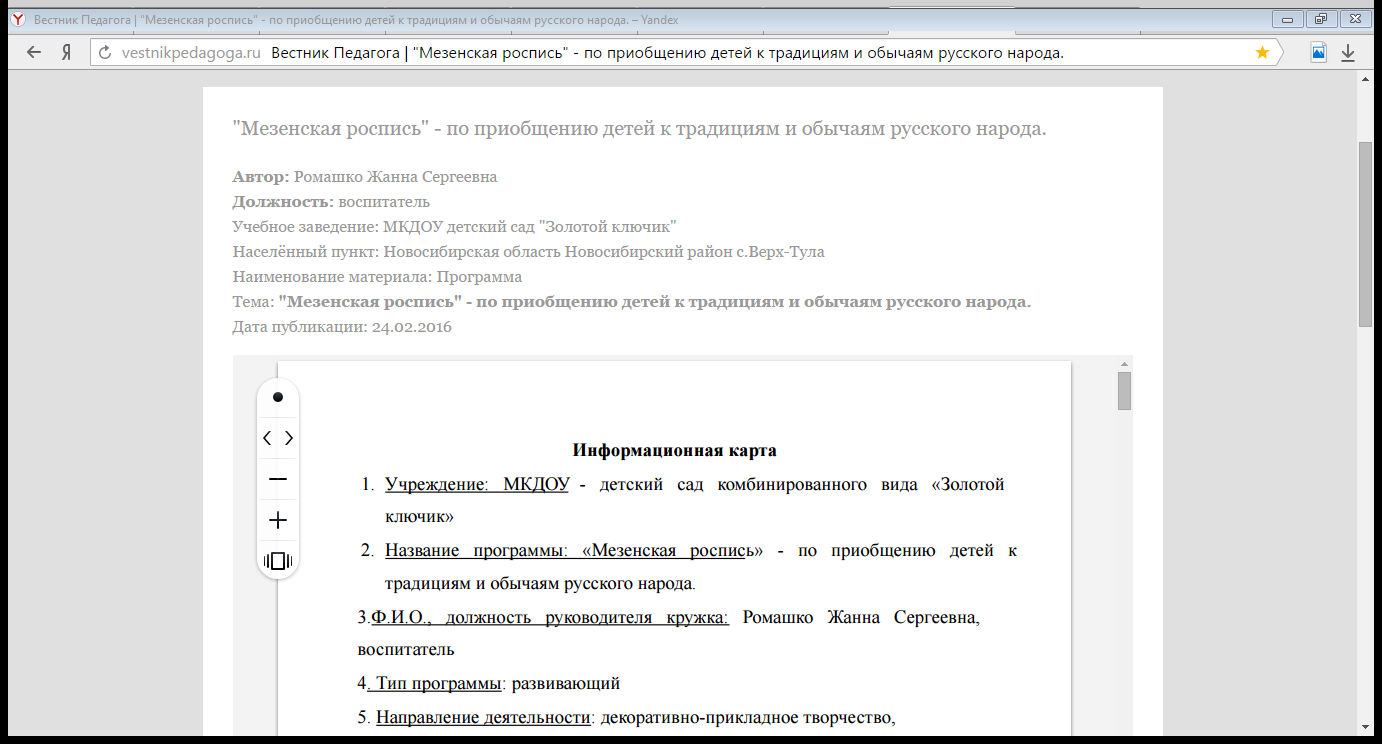